Đạo đức 2
Chủ đề: Tìm kiếm sự hỗ trợ
Bài 5: Khi em bị bắt nạt
Ấn để đến trang sách
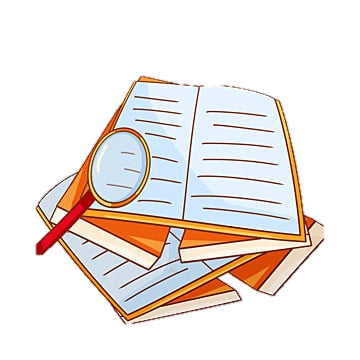 Quan sát tranh bên dưới, theo các em, bạn thỏ nên chọn con đường nào? Vì sao?
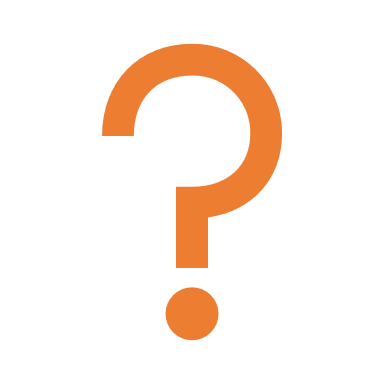 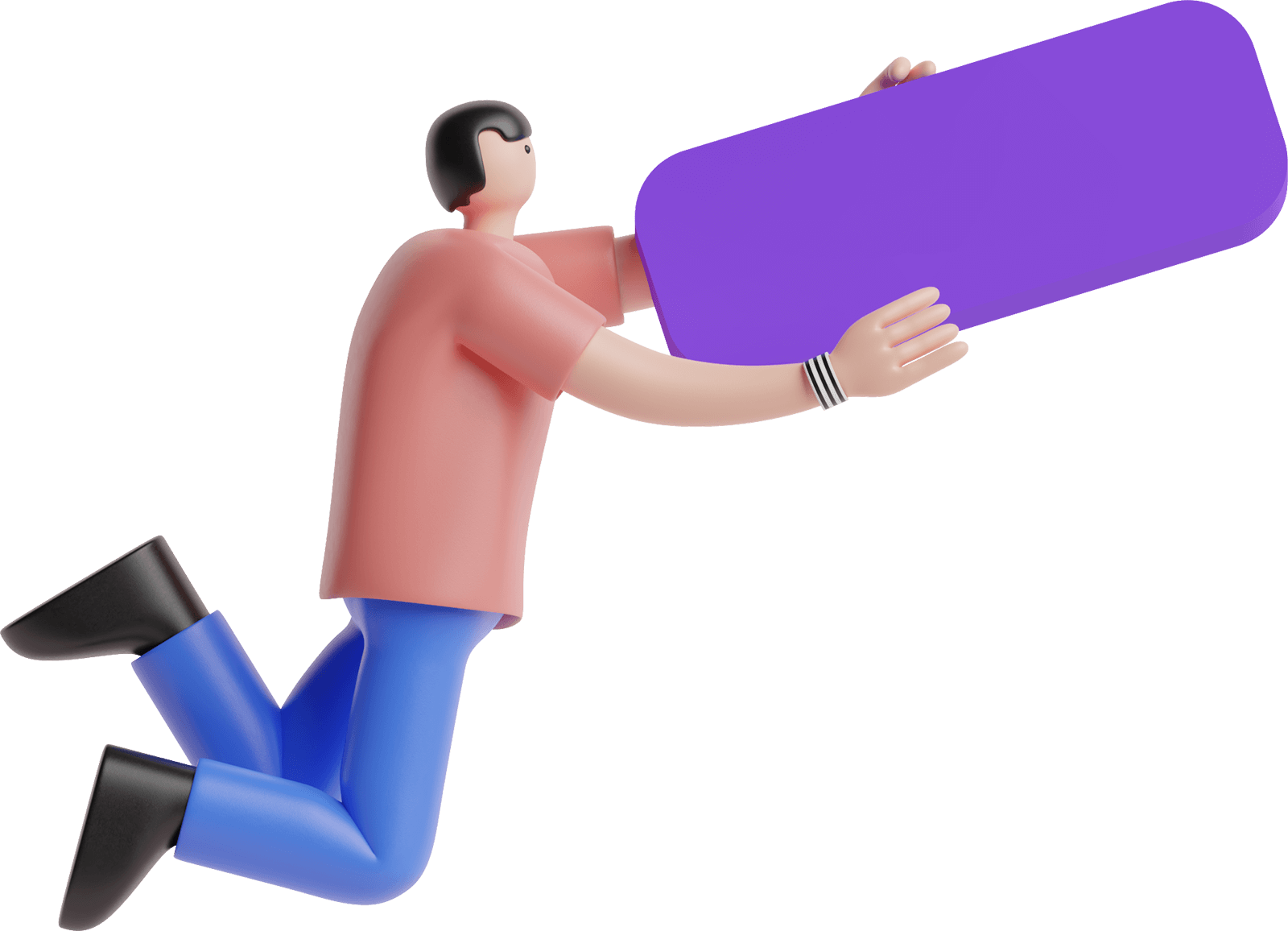 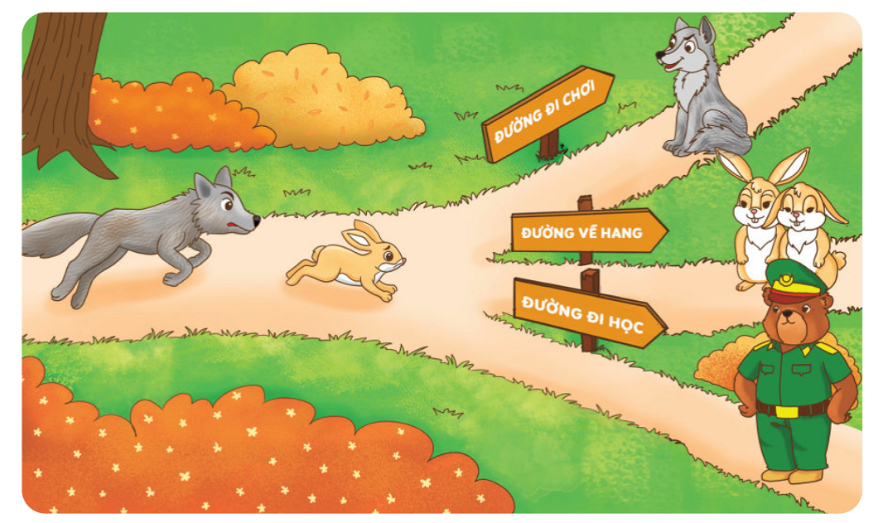 Ấn để đến trang sách
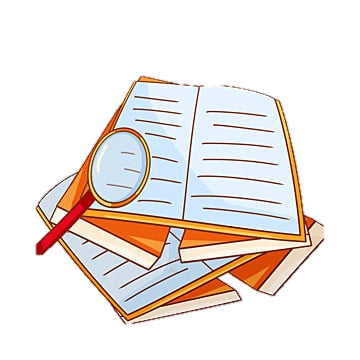 Chuyện của Heo con
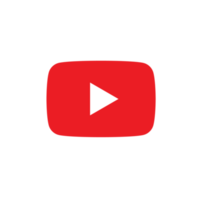 Ấn để xem video
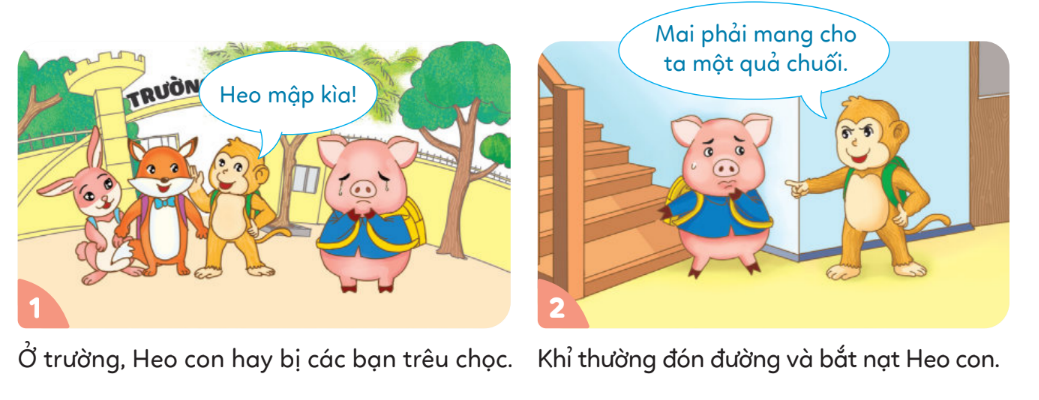 1
Kể chuyện theo tranh và trả lời câu hỏi
Chuyện của Heo con
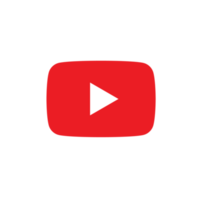 Ấn để xem video
1
Kể chuyện theo tranh và trả lời câu hỏi
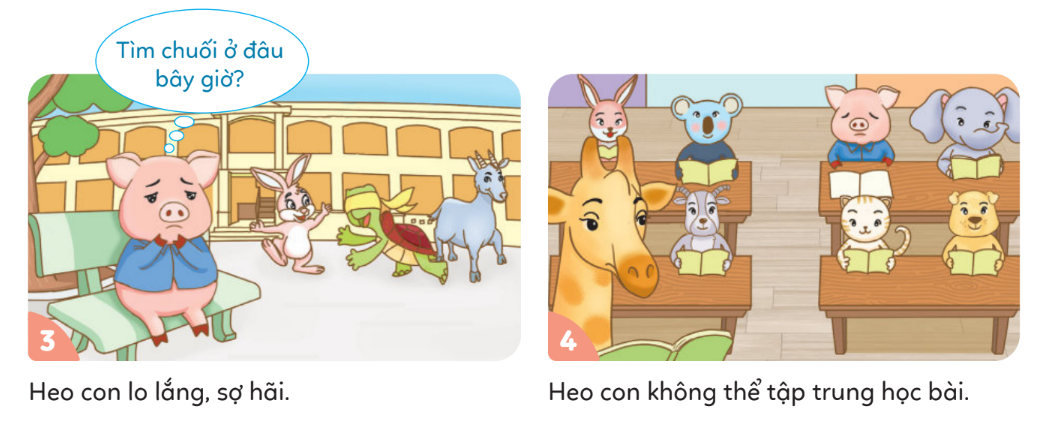 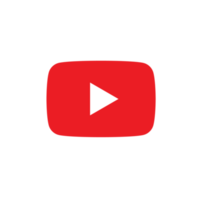 Ấn để xem video
Chuyện của Heo con
1
Kể chuyện theo tranh và trả lời câu hỏi
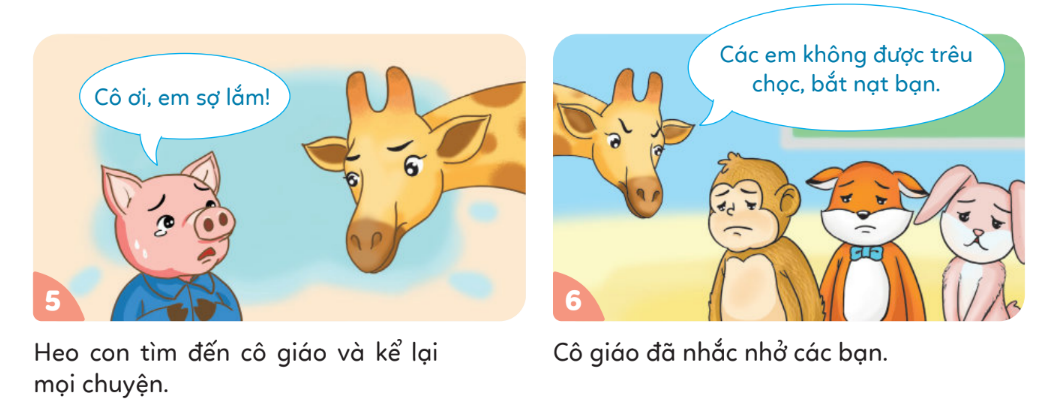 Chuyện của Heo con
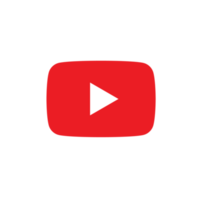 Ấn để xem video
1
Kể chuyện theo tranh và trả lời câu hỏi
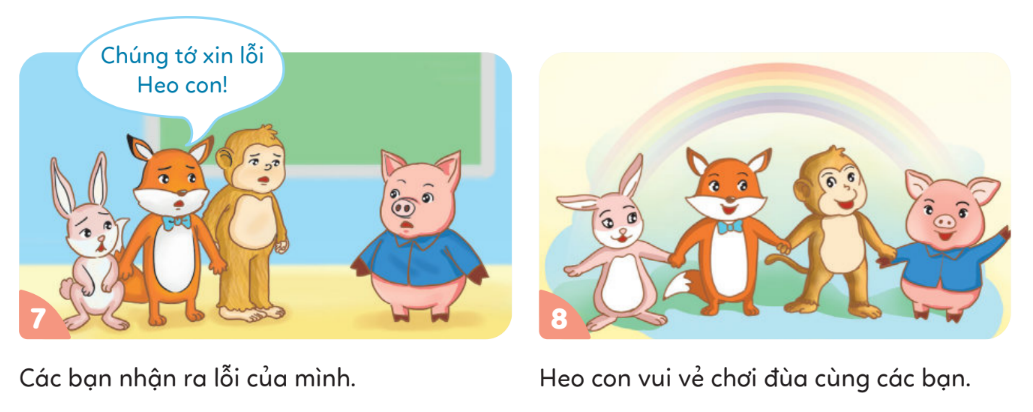 1
Kể chuyện theo tranh và trả lời câu hỏi
HOẠT ĐỘNG THEO CẶP
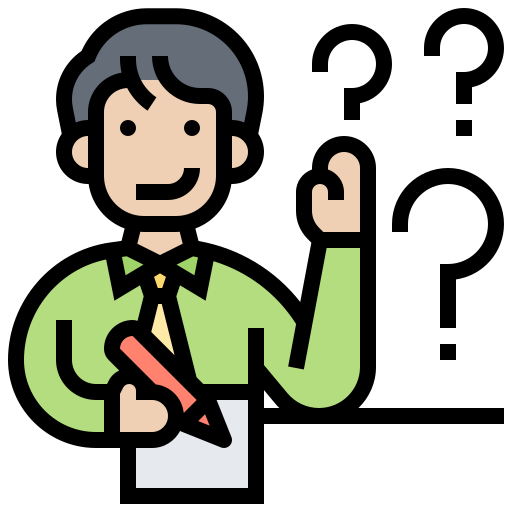 Thời gian: 3 phút
Chuyện gì đã xảy ra với Heo con?
Khi đó, Heo con cảm thấy như thế nào?
Heo con đã làm gì?
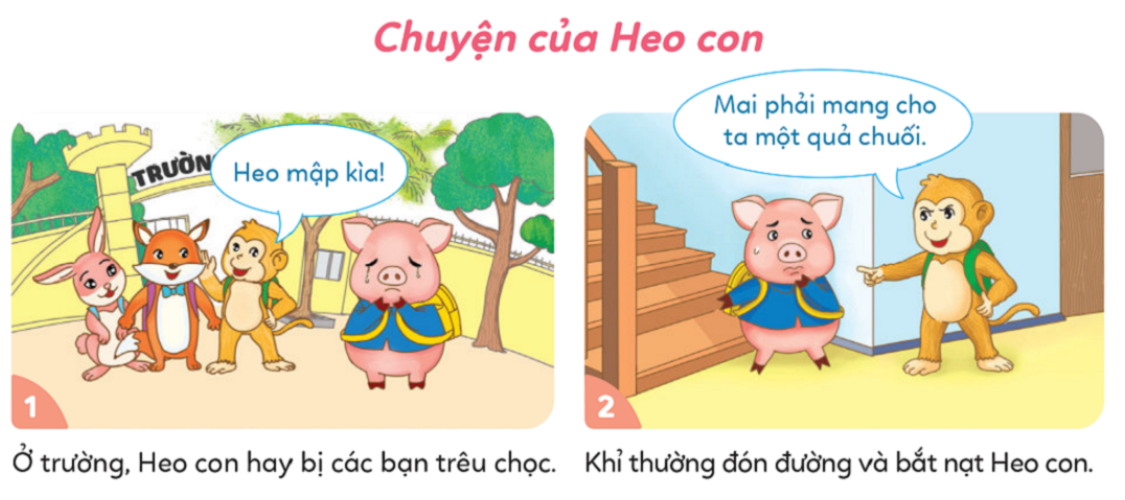 1
Kể chuyện theo tranh và trả lời câu hỏi
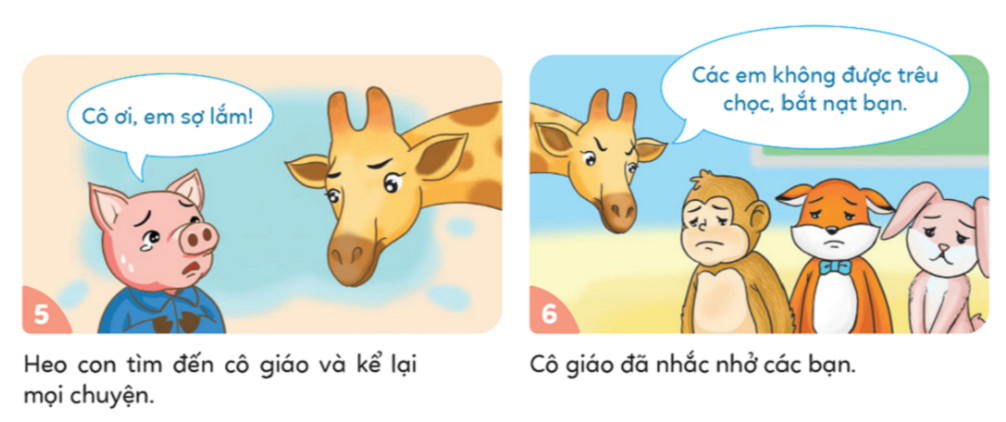 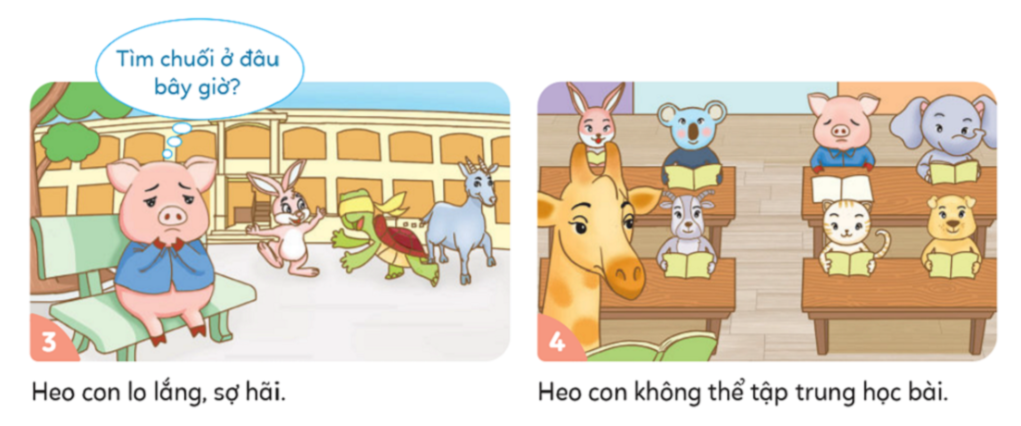 Heo con bị các bạn trêu chọc
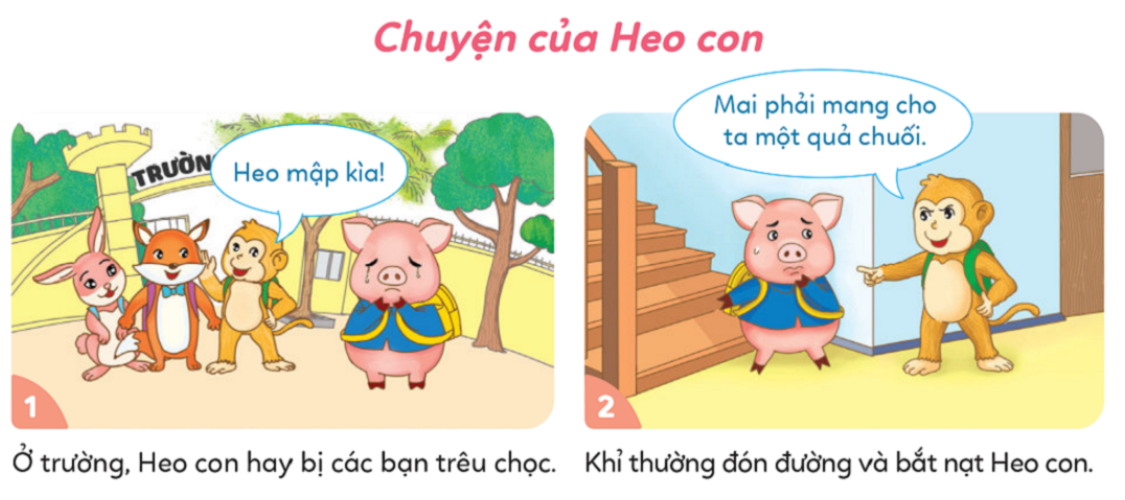 Heo con cảm thấy sợ hãi, không tập trung học bài.
Heo con đã báo với cô giáo nhờ cô giúp đỡ.
1
Kể chuyện theo tranh và trả lời câu hỏi
Thông qua câu chuyện, chúng ta hiểu ra nội dung câu chuyện rằng: bạn Heo bị các bạn bắt nạt, nhưng cuối cùng các bạn đã nhận ra lỗi sai, xin lỗi Heo và mọi người cùng chơi vui vẻ với nhau.
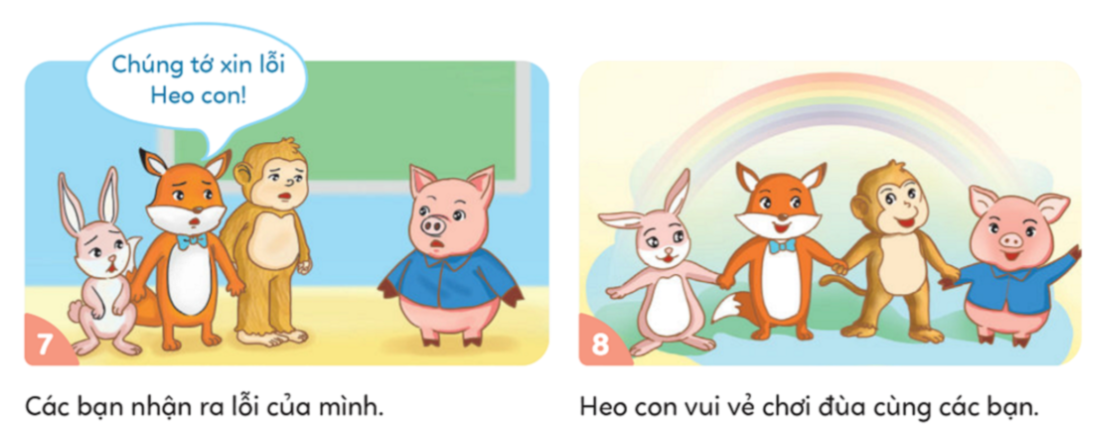 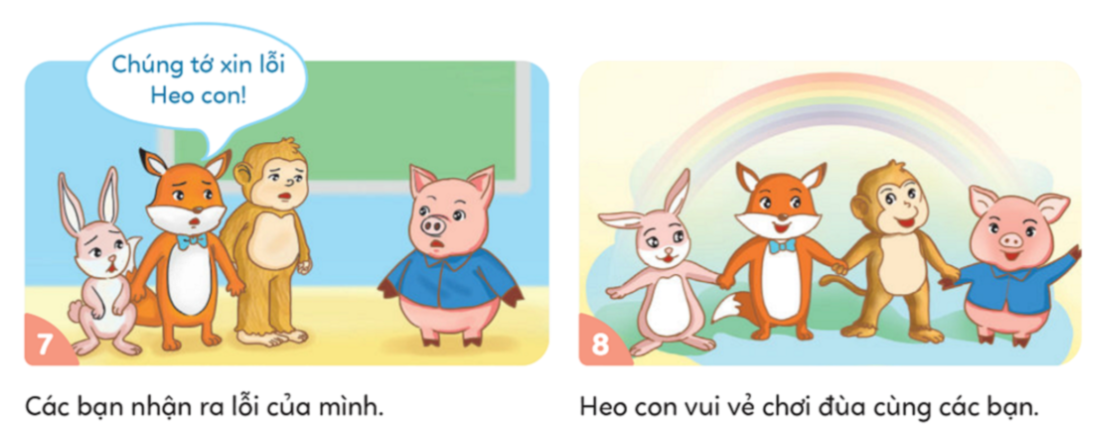 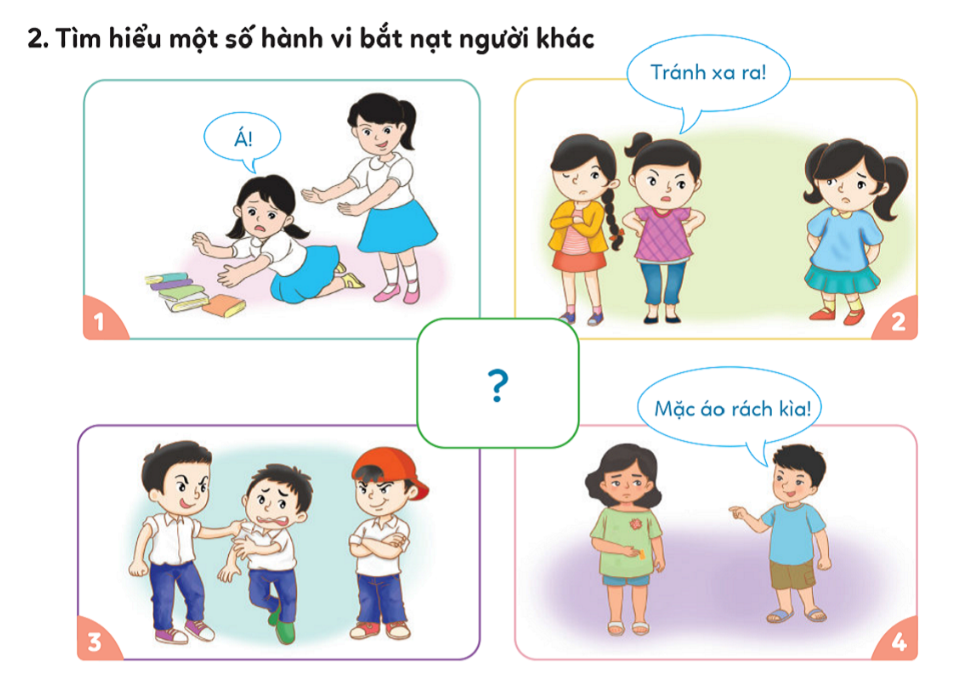 2
Một số hành vi bắt nạt
HOẠT ĐỘNG THEO CẶP
Thời gian: 3 phút
Các bạn trong tranh đang làm gì? 
Em có đồng tình với việc làm đó hay không? Vì sao?
2
Một số hành vi bắt nạt
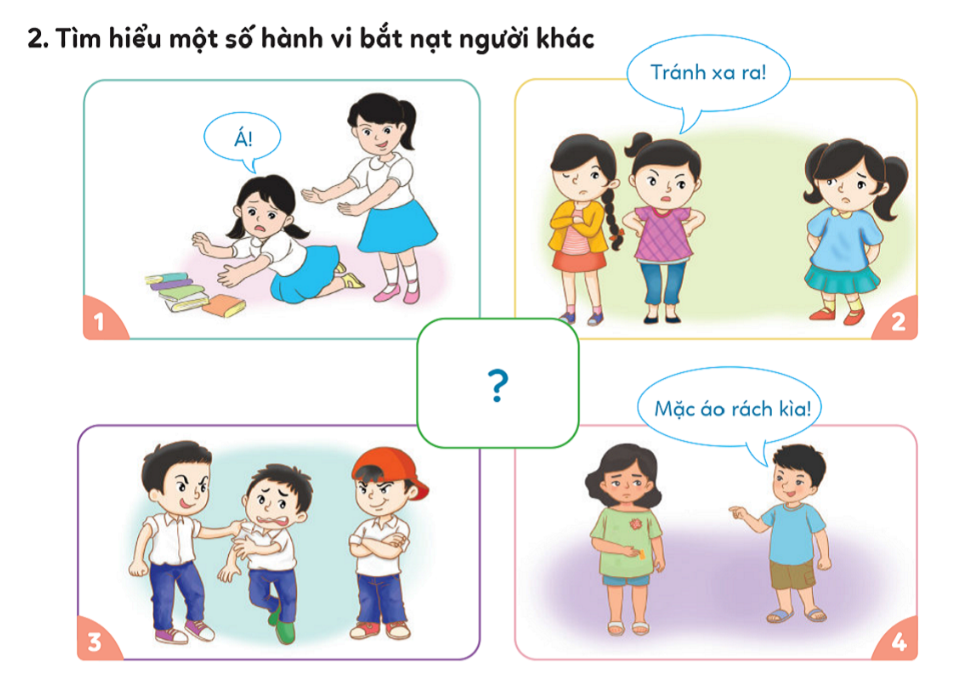 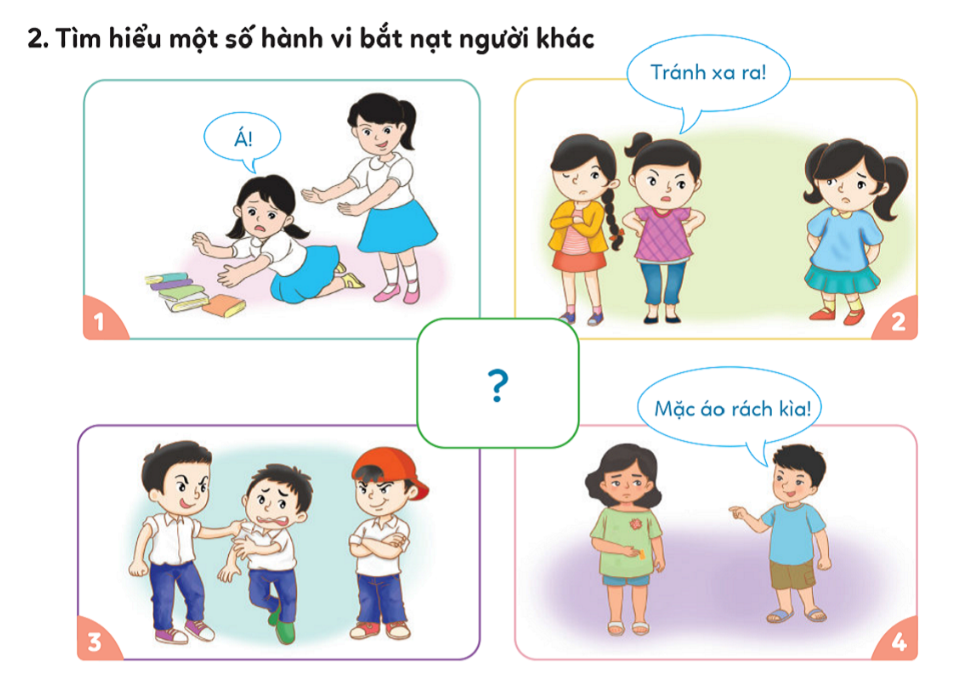 1. Xô bạn ngã
2. Không cho bạn chơi cùng
2
Một số hành vi bắt nạt
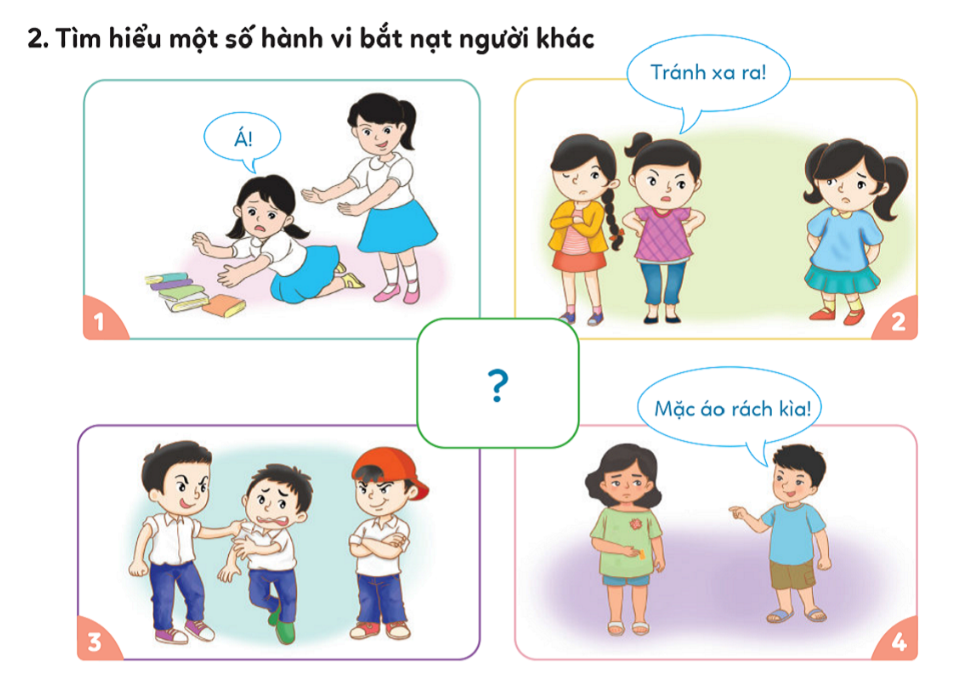 3. Túm áo bạn, bắt nạt bạn
4. Chê cười, mỉa mai bạn
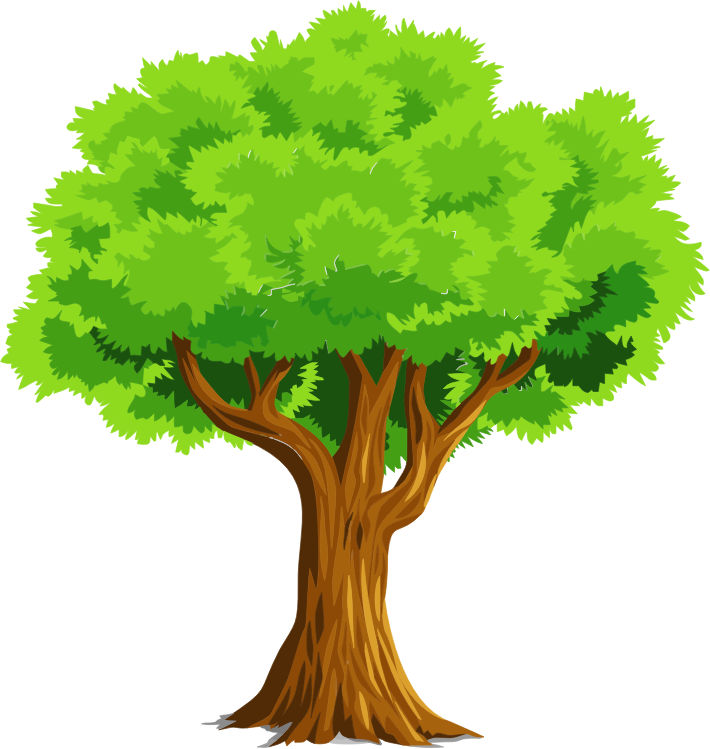 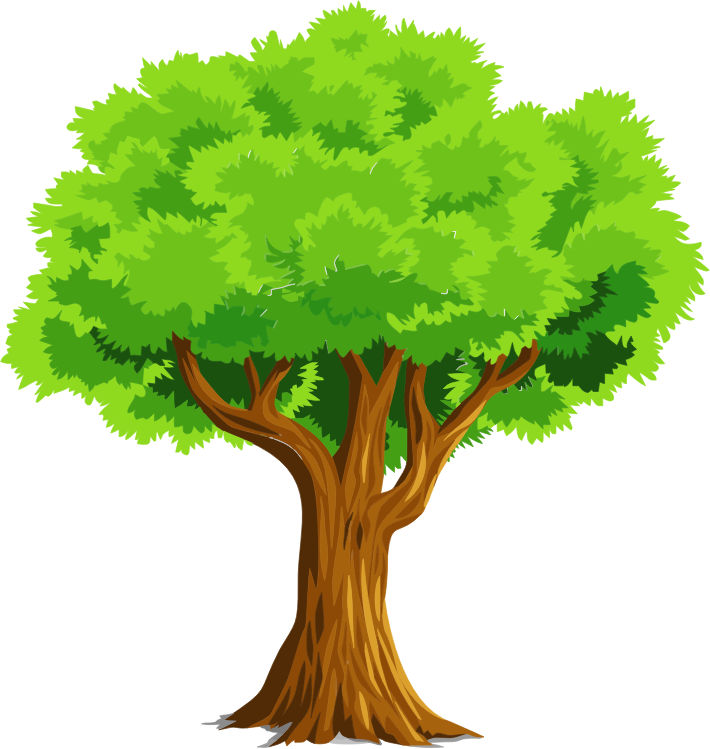 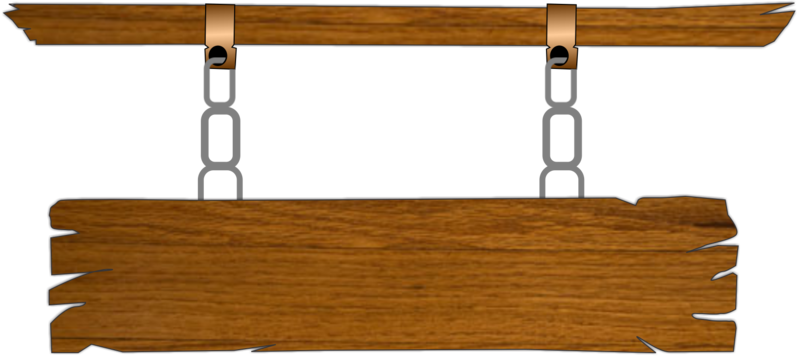 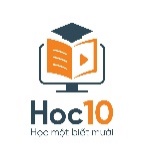 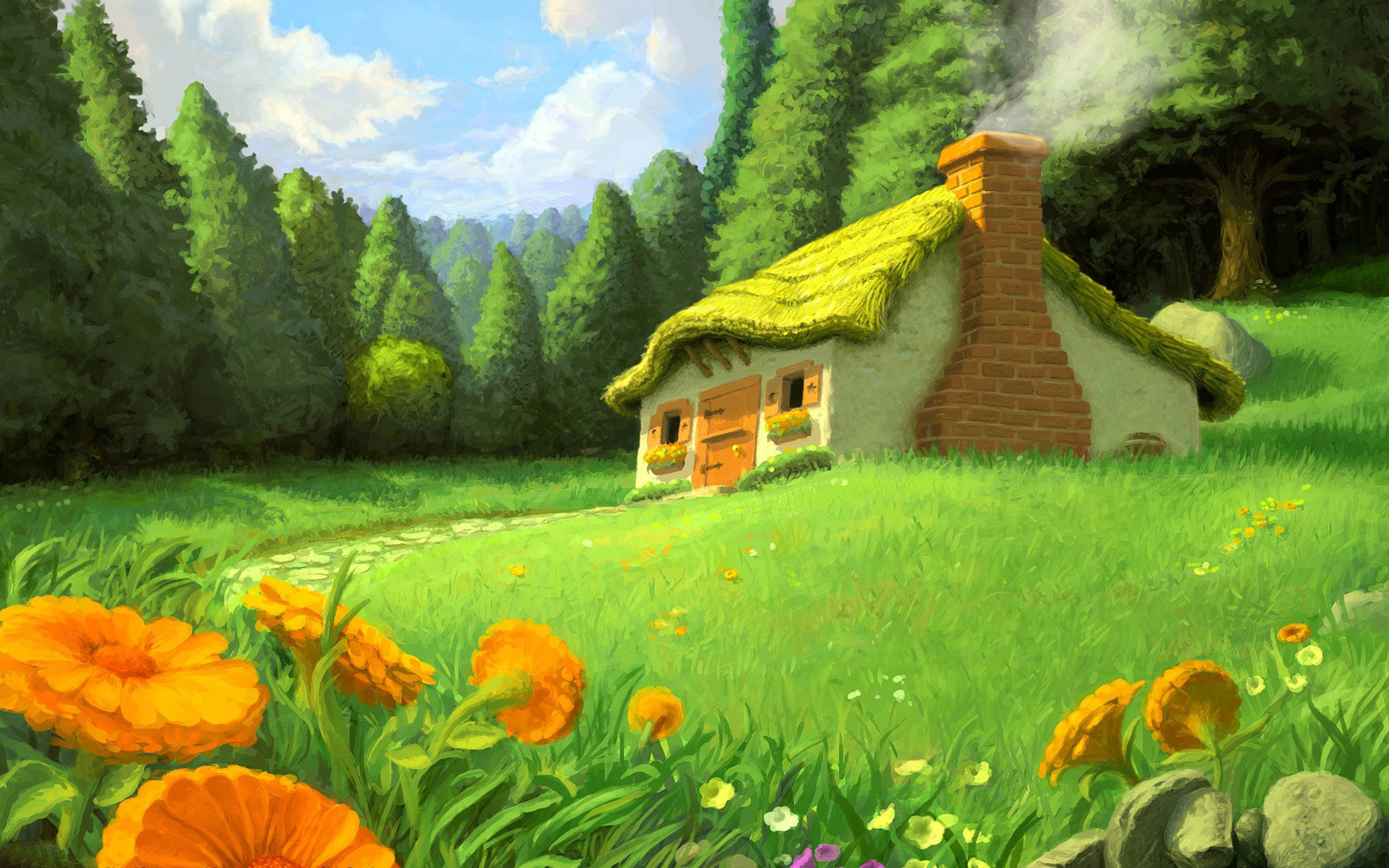 CHƠI TRỐN TÌM 
CÙNG BẠCH TUYẾT VÀ 7 CHÚ LÙN
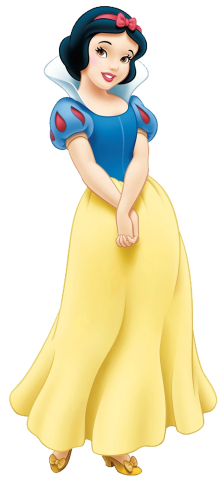 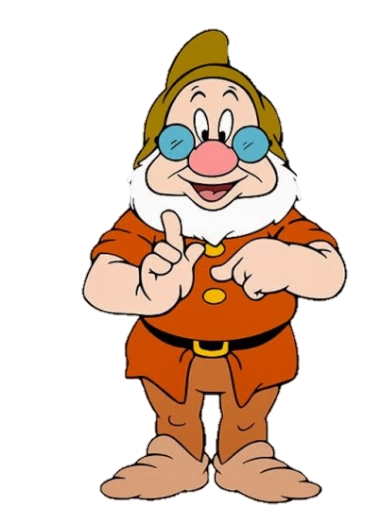 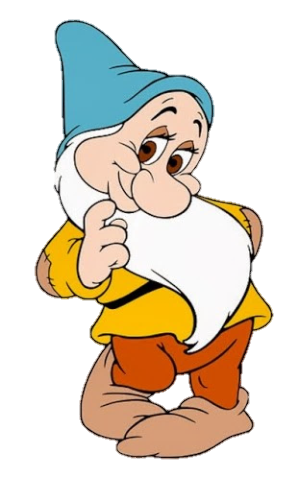 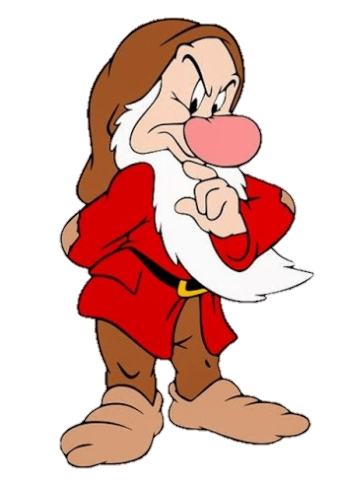 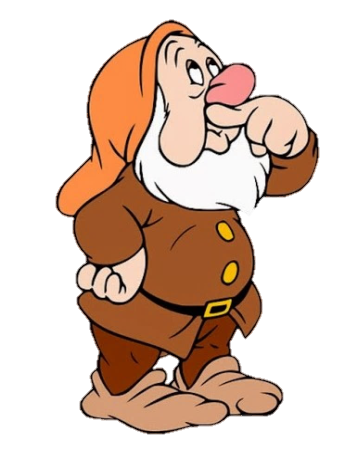 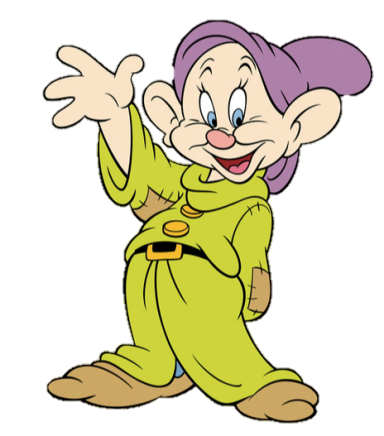 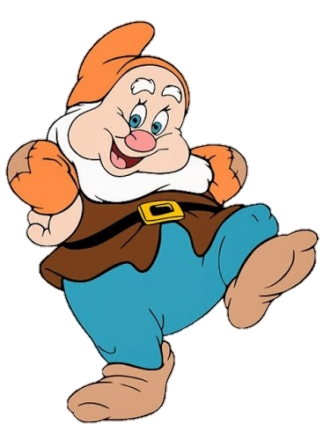 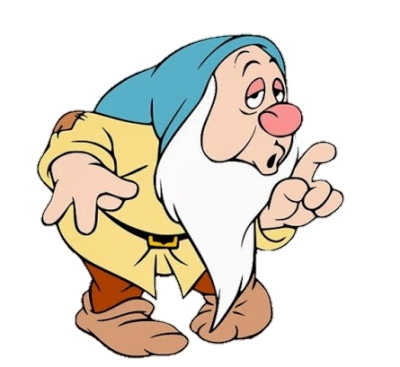 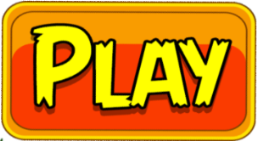 [Speaker Notes: GV click vào “PLAY” để bắt đầu trò chơi]
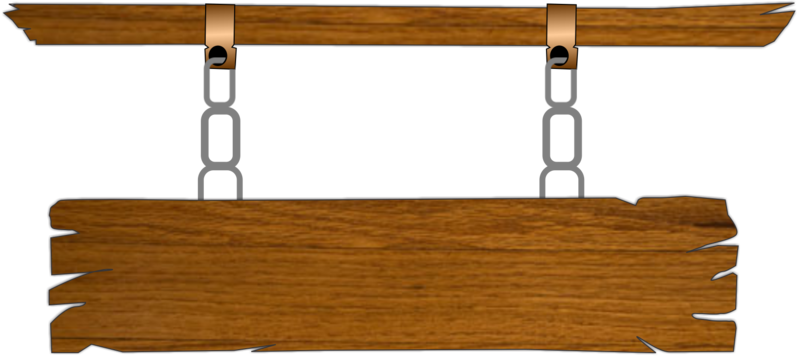 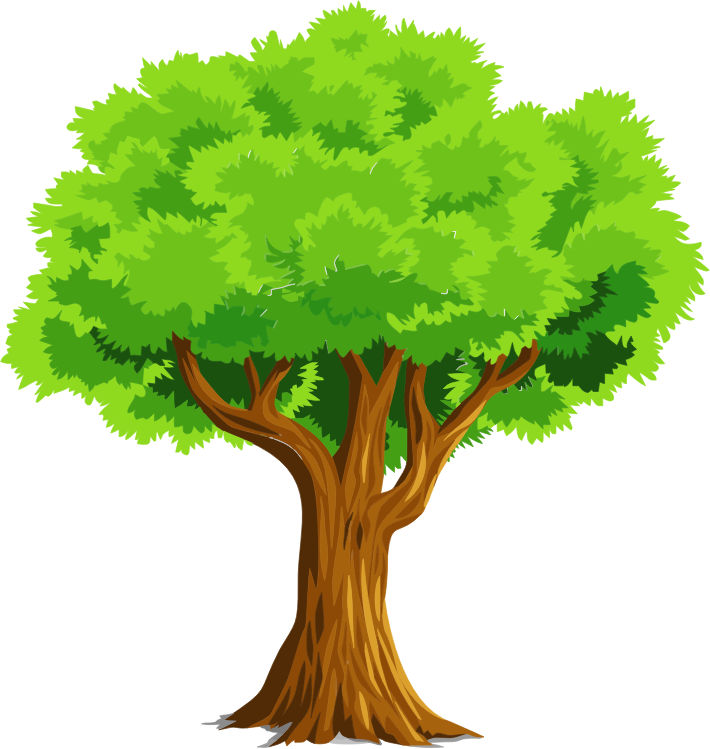 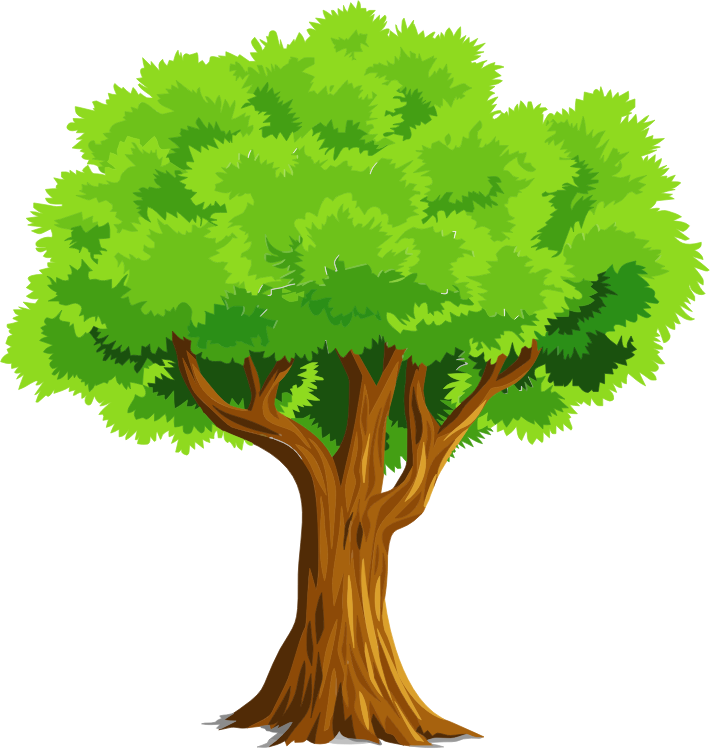 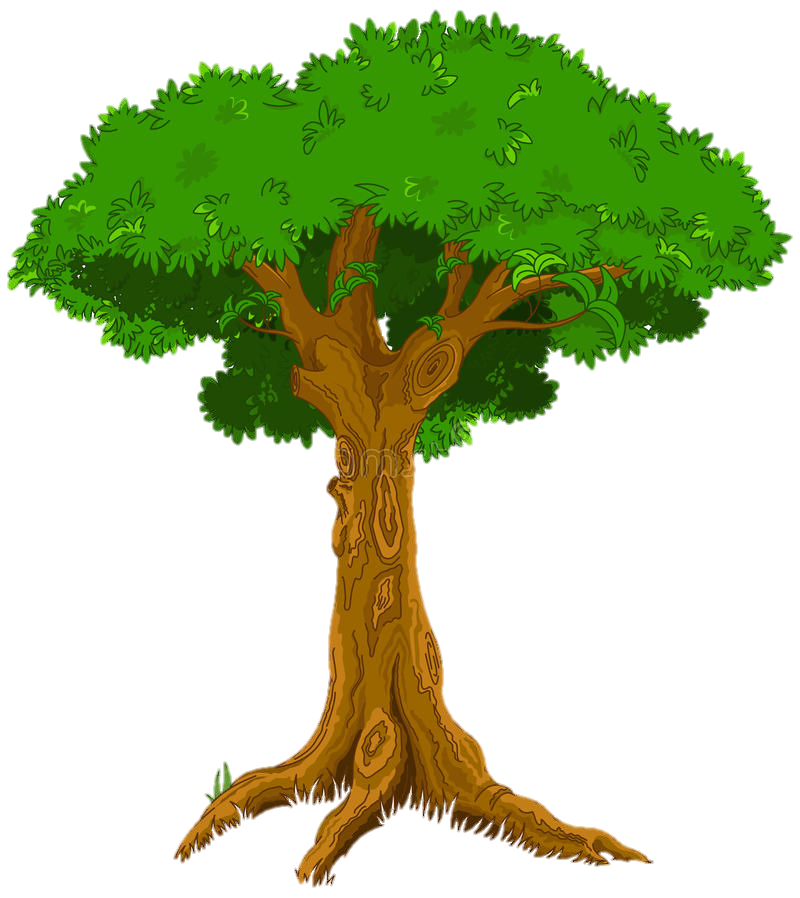 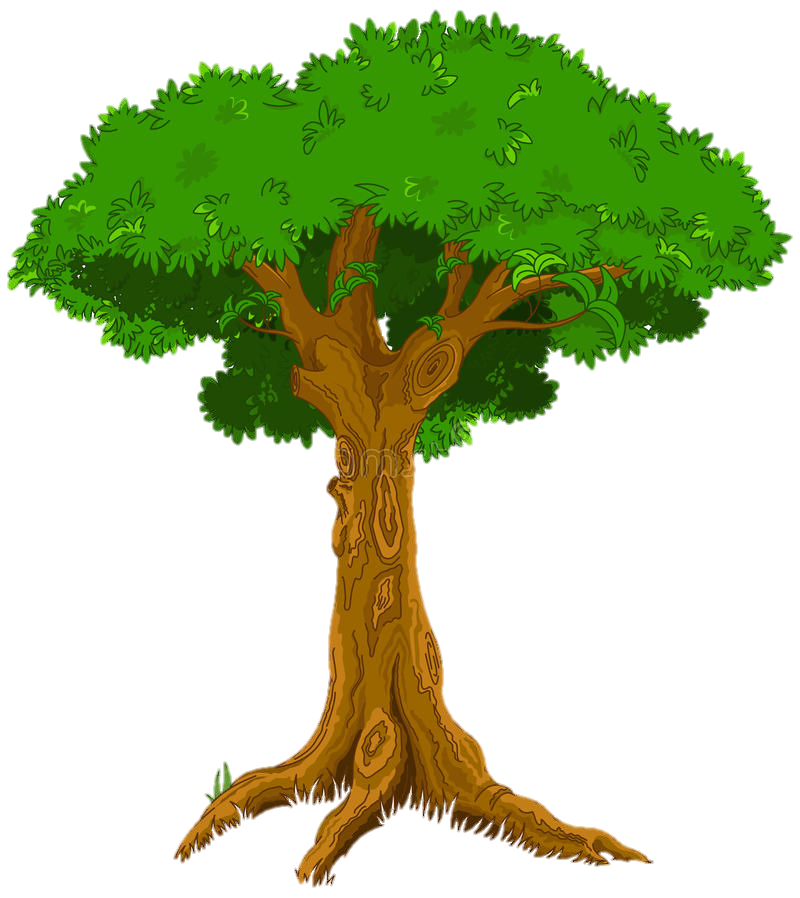 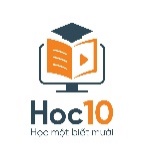 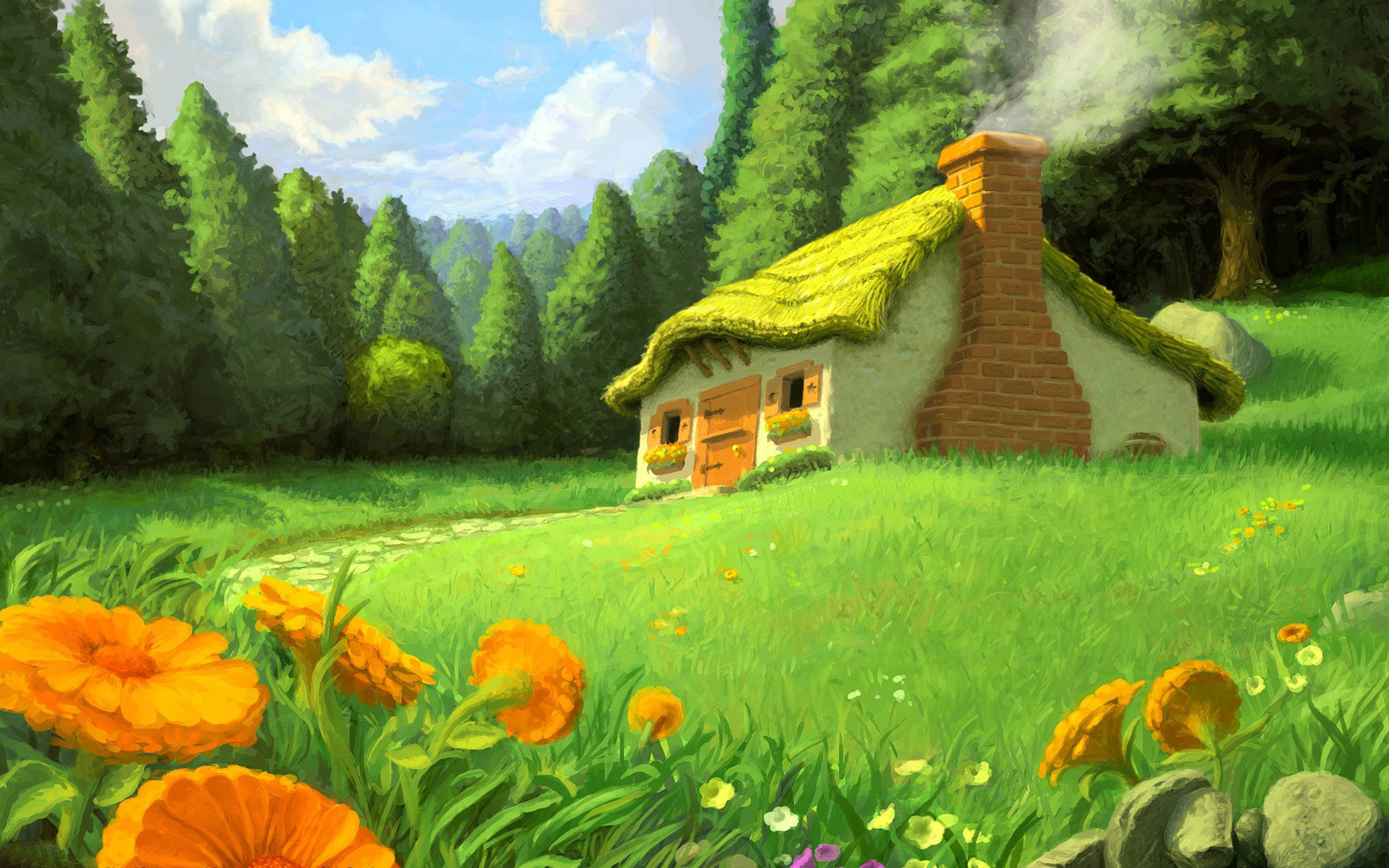 Em có đồng tình với việc làm đó hay không? Vì sao?
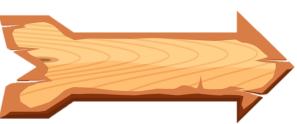 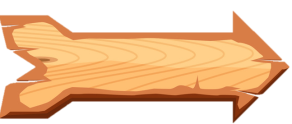 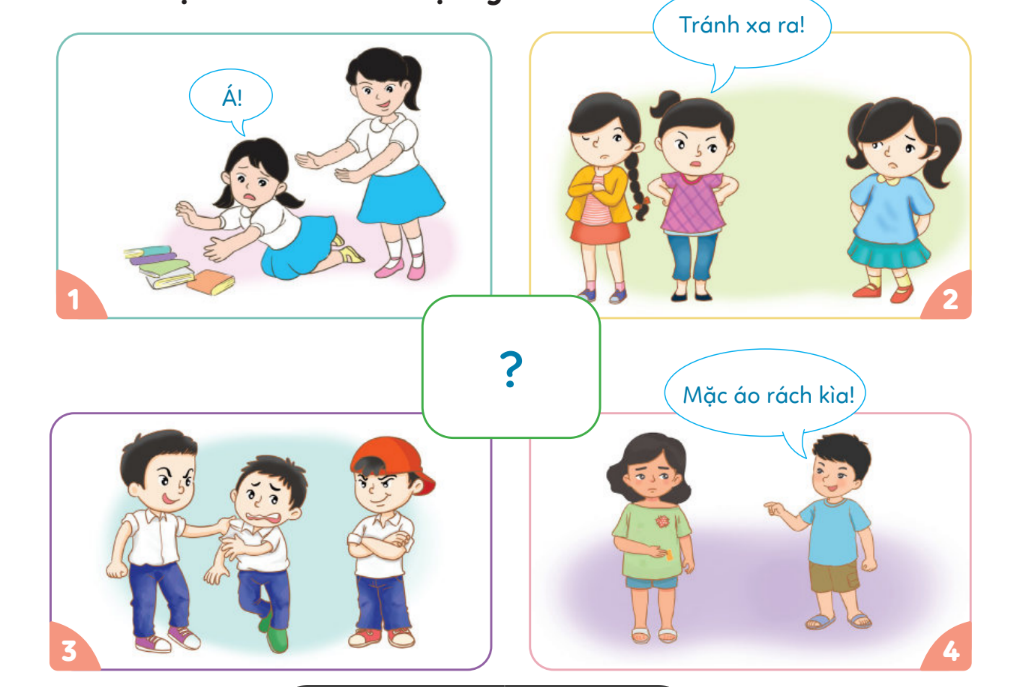 Không đồng tình với các hành vi trên vì đó là hành vi bắt nạt người khác.
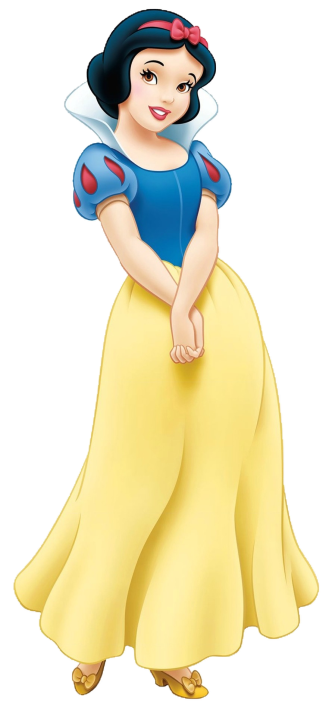 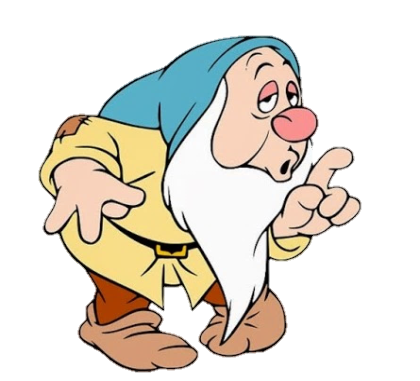 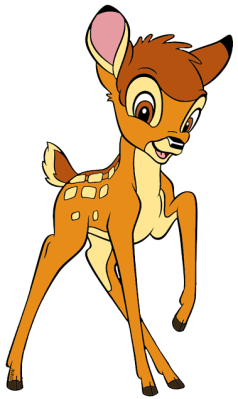 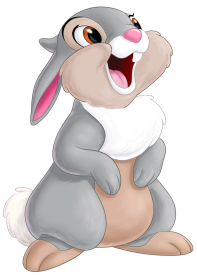 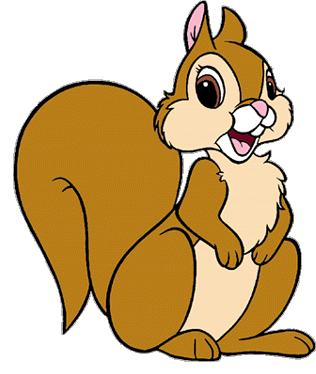 [Speaker Notes: GV click vào vị trí bất kì để mở đáp án
GV click vào biểu tượng mũi tên bên phải để chuyển đến nội dung học sau]
Ấn để đến trang sách
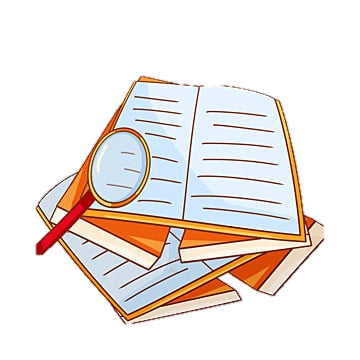 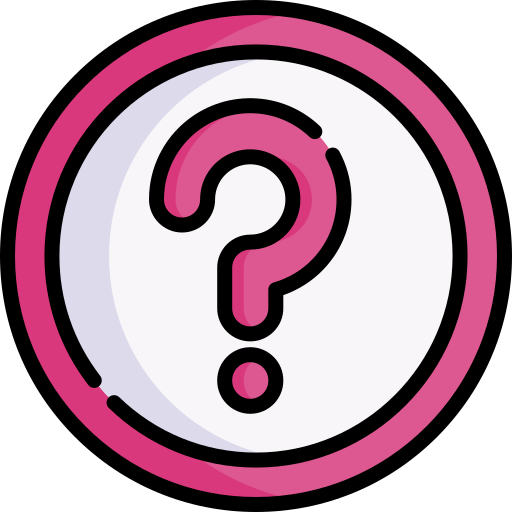 BÀI TẬP 1
Em đồng tình hay không đồng tình với việc làm nào dưới đây khi bị bắt nạt?
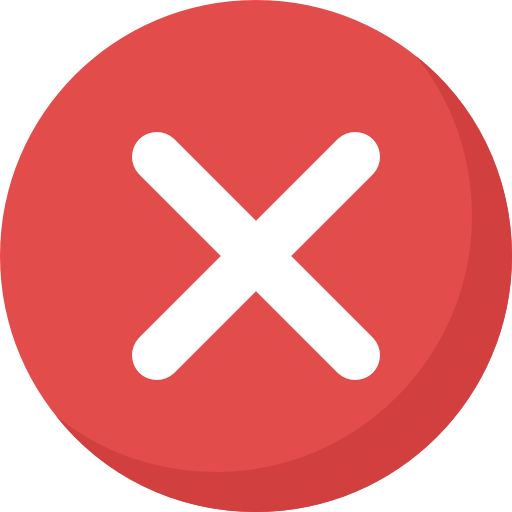 A. Im lặng, không nói với ai.
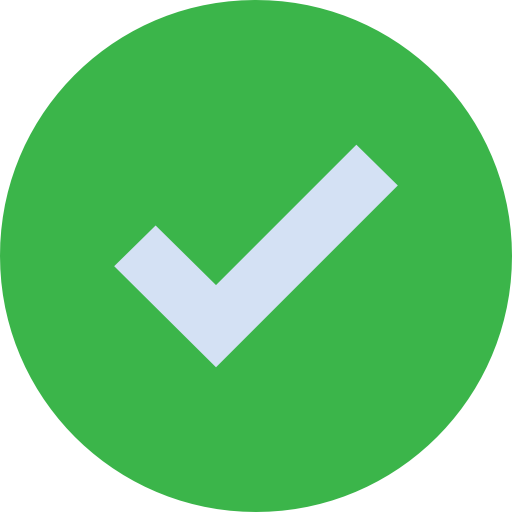 B. Chia sẻ chuyện mình bị bắt nạt với người đáng tin.
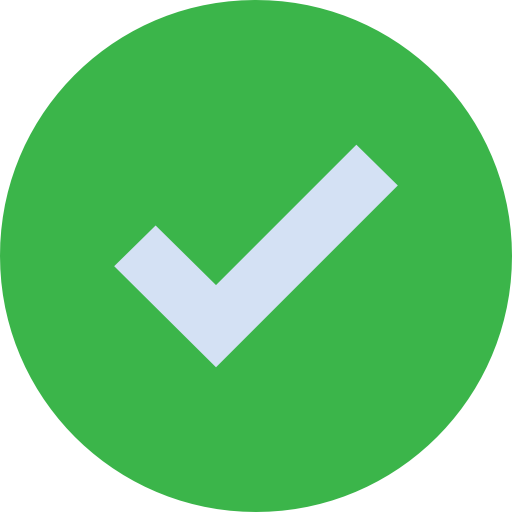 C. Tìm sự giúp đỡ từ thầy cô, cha mẹ, bạn bè.
D. Bỏ chạy khỏi những người bắt nạt mình.
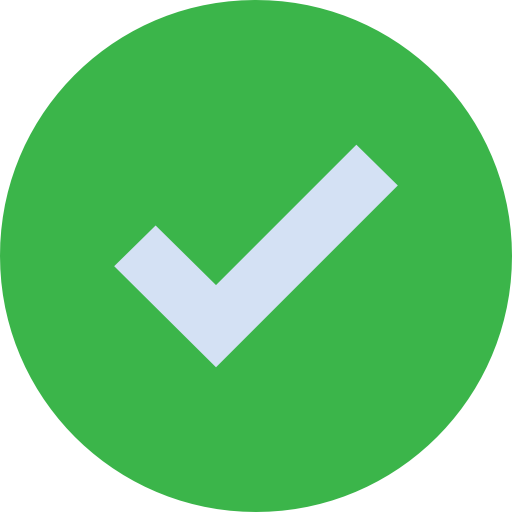 E. Hét to cho mọi người biết.
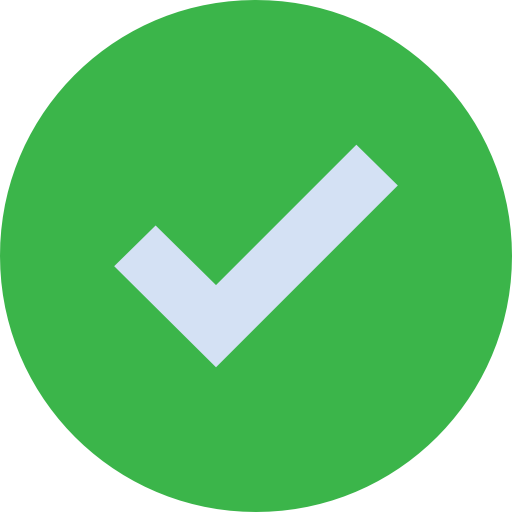 BÀI TẬP 2
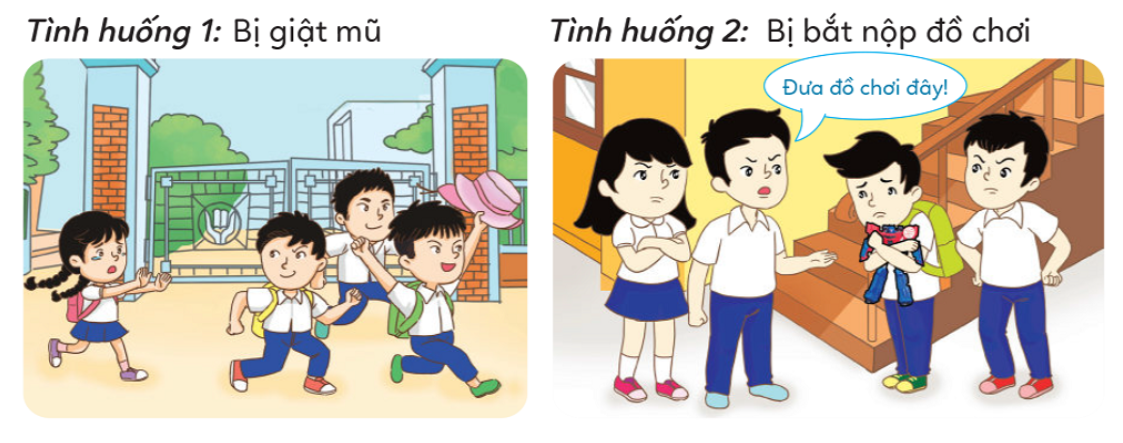 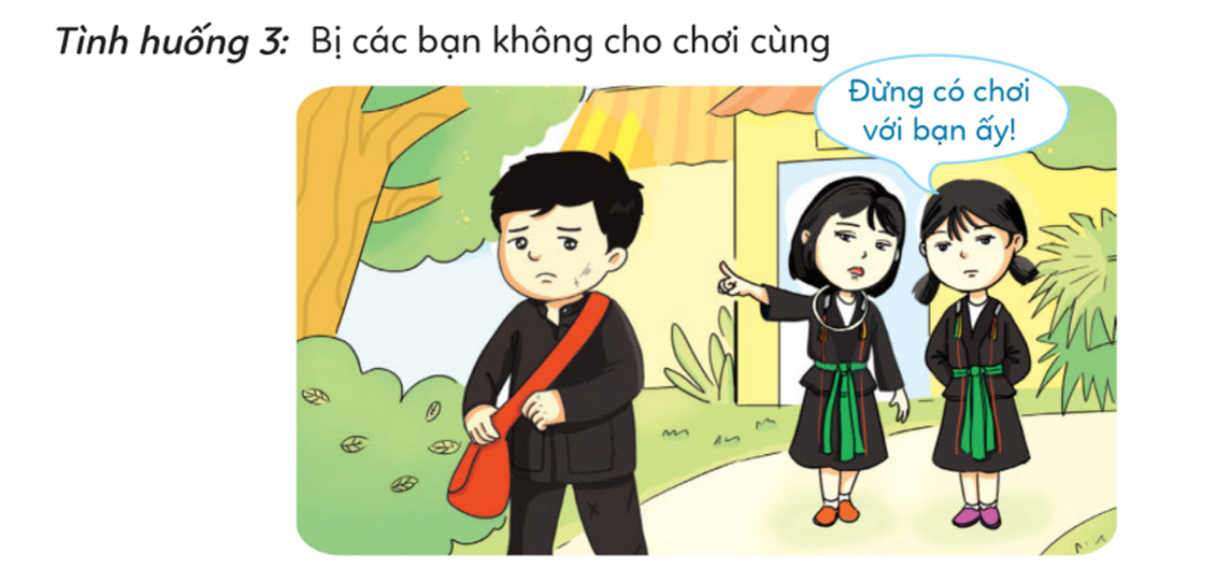 NHÓM 3
NHÓM 2
NHÓM 1
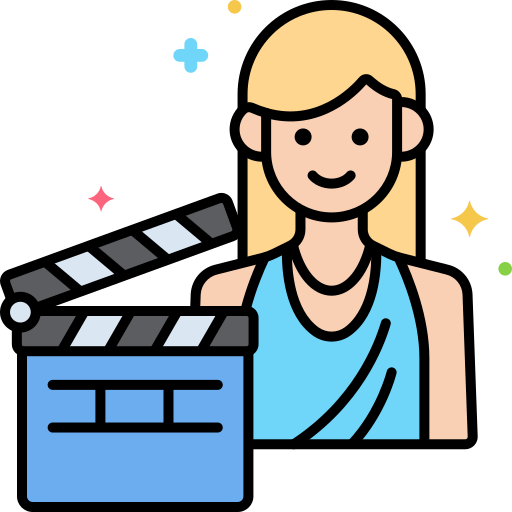 Cả lớp chia làm 3 nhóm, đóng vai diễn lại và giải quyết các tình huống trên.
BÀI TẬP 3
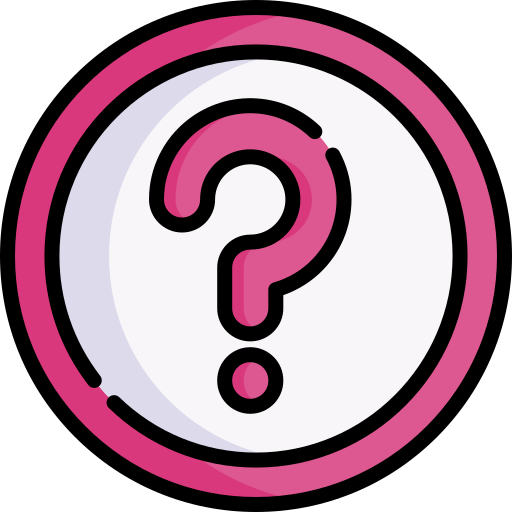 Kể lại một tình huống bị bắt nạt mà em biết. Khi đó người bị bắt nạt đã tìm kiếm sự hỗ trợ như thế nào?
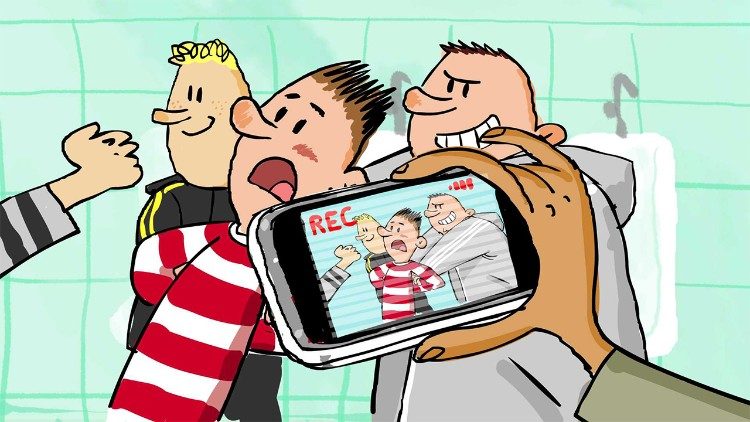 Ấn để đến trang sách
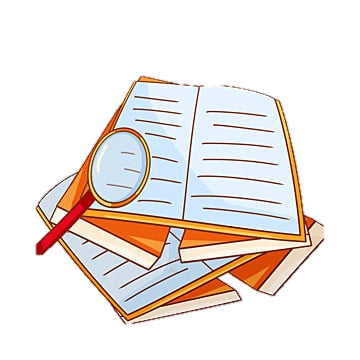 Lập bảng hướng dẫn tìm kiếm sự hỗ trợ khi bị bắt nạt theo mẫu:
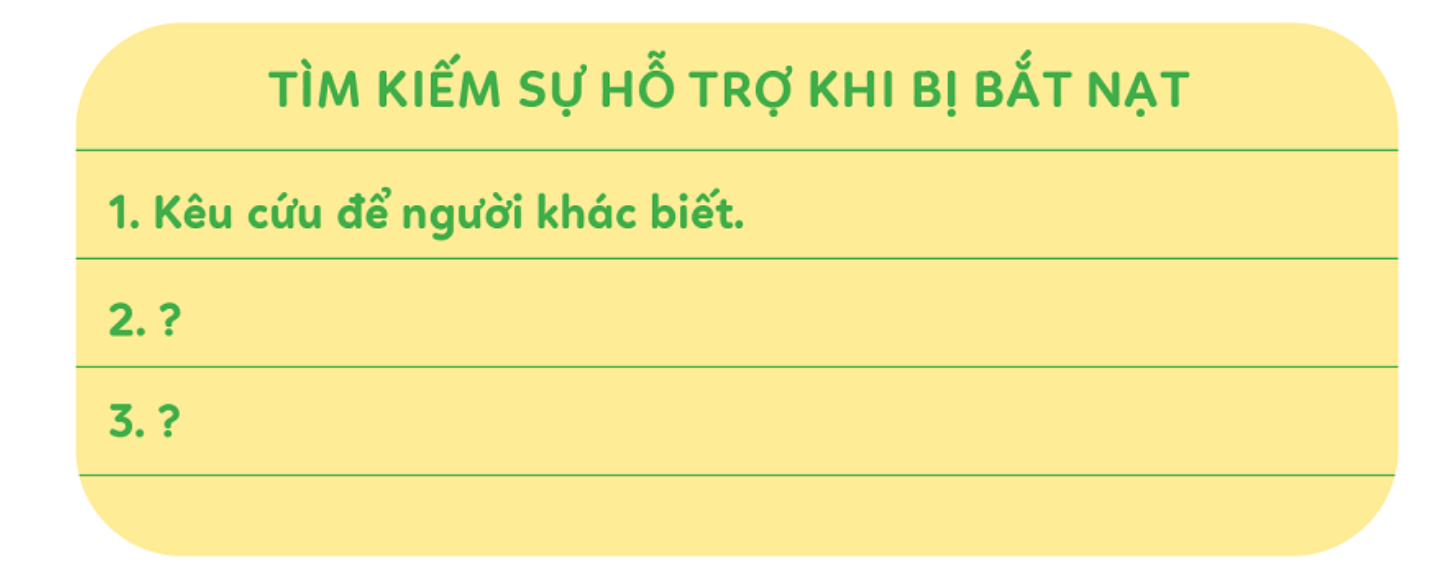 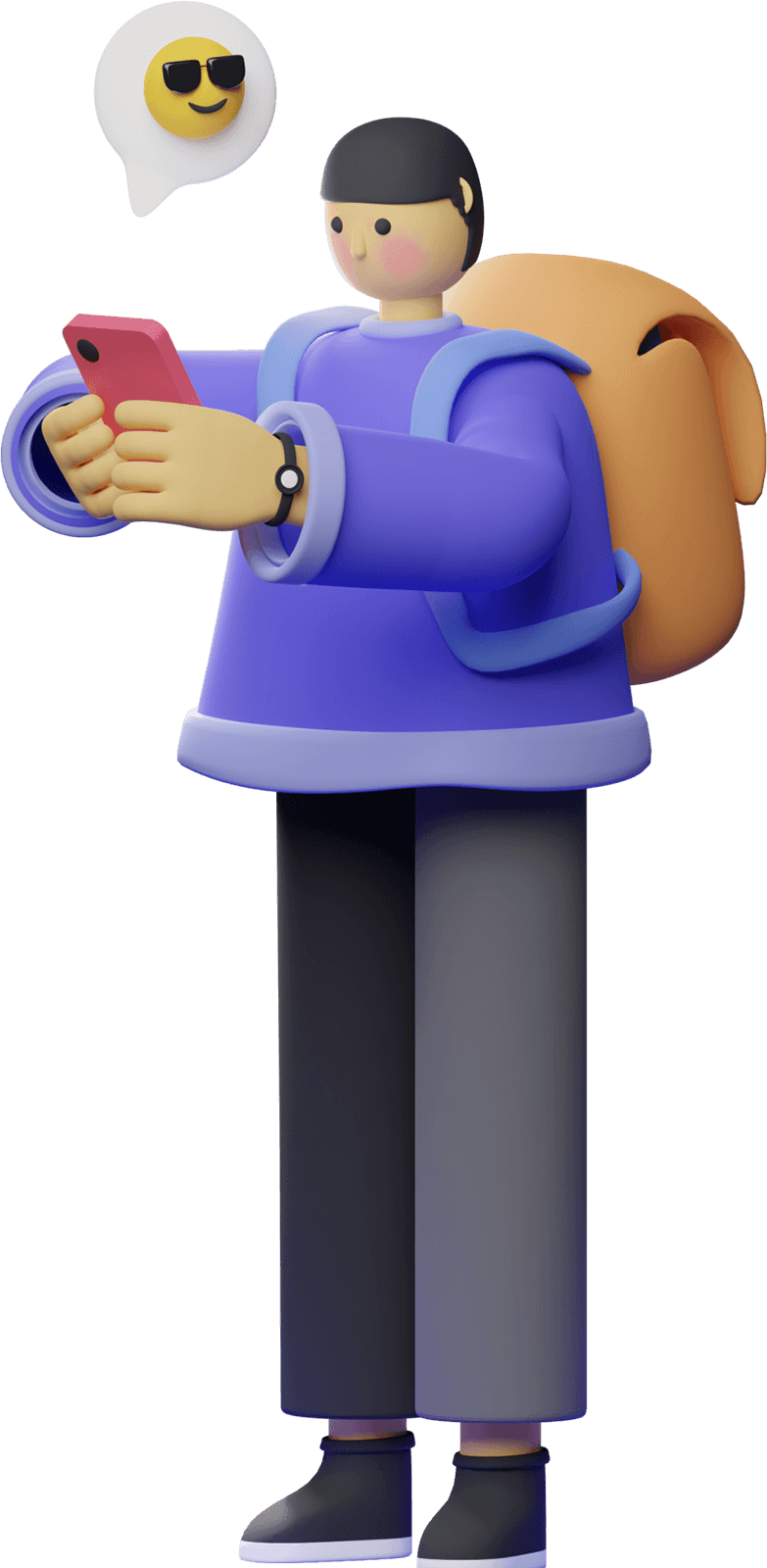 22
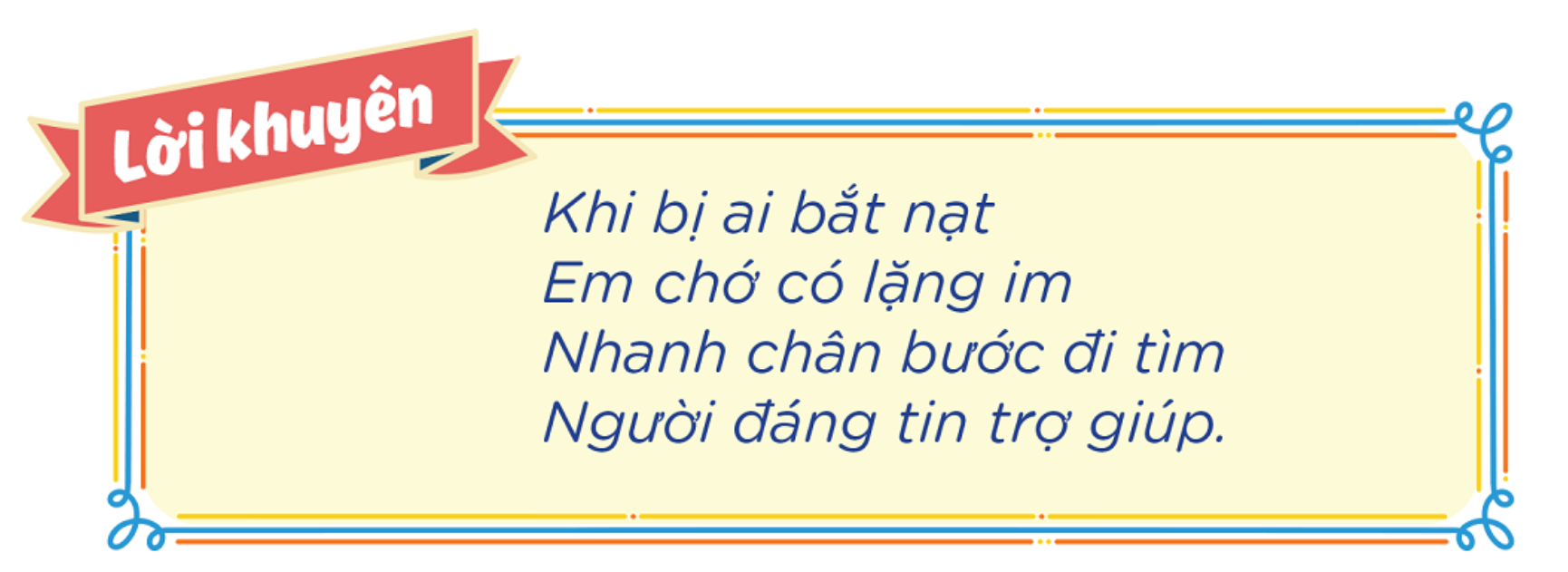 Để kết nối cộng đồng giáo viên và nhận thêm nhiều tài liệu giảng dạy, 
mời quý thầy cô tham gia Group Facebook
theo đường link:
Hoc10 – Đồng hành cùng giáo viên tiểu học
Hoặc truy cập qua QR code
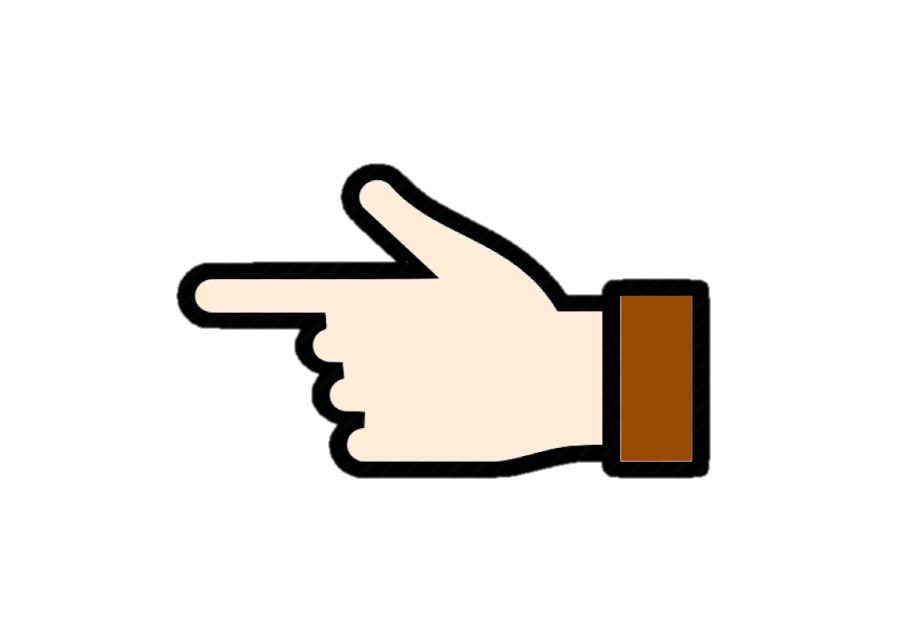 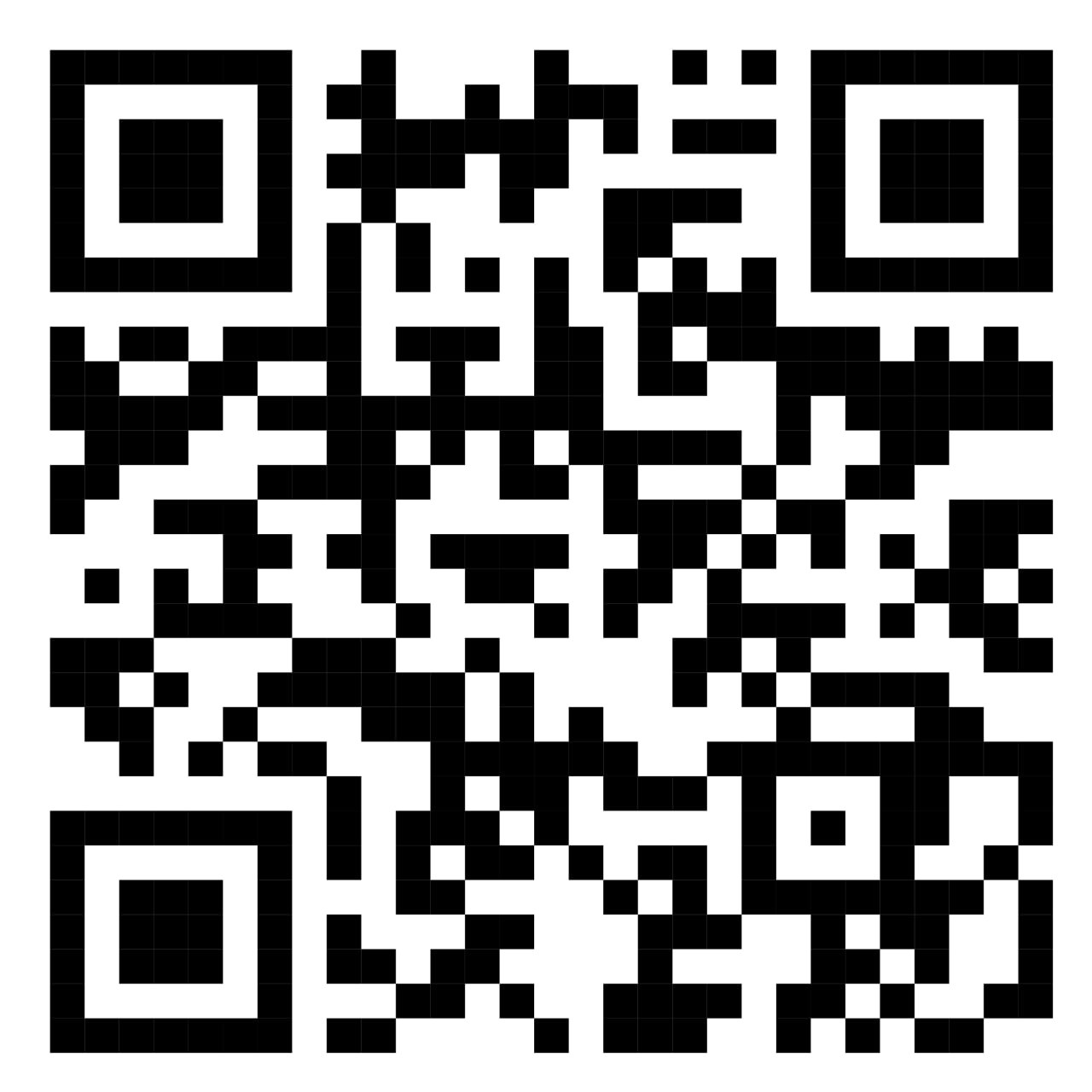